Один день из жизни школьной столовой
Приготовление завтрака



г. Славянск-на-Кубани
Лицей №4
Сегодня на завтрак у ребят будет творожная  запеканка. А как это происходит на кухне, и что делают повара, мы с вами  сейчас и понаблюдаем.
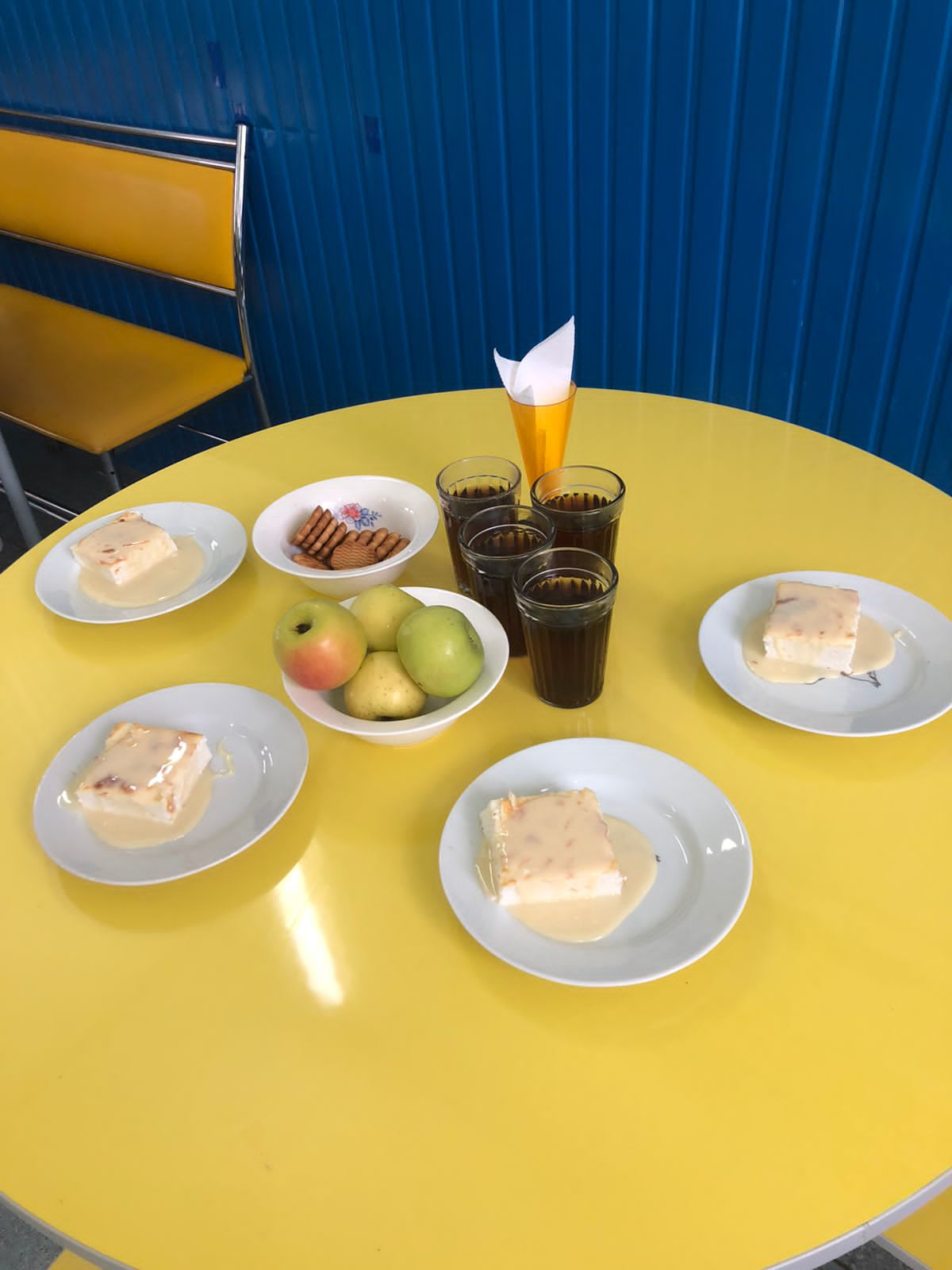 Смазываем форму для выпечки
Загружаем творог в специальную ёмкость
Смешиваем все ингредиенты
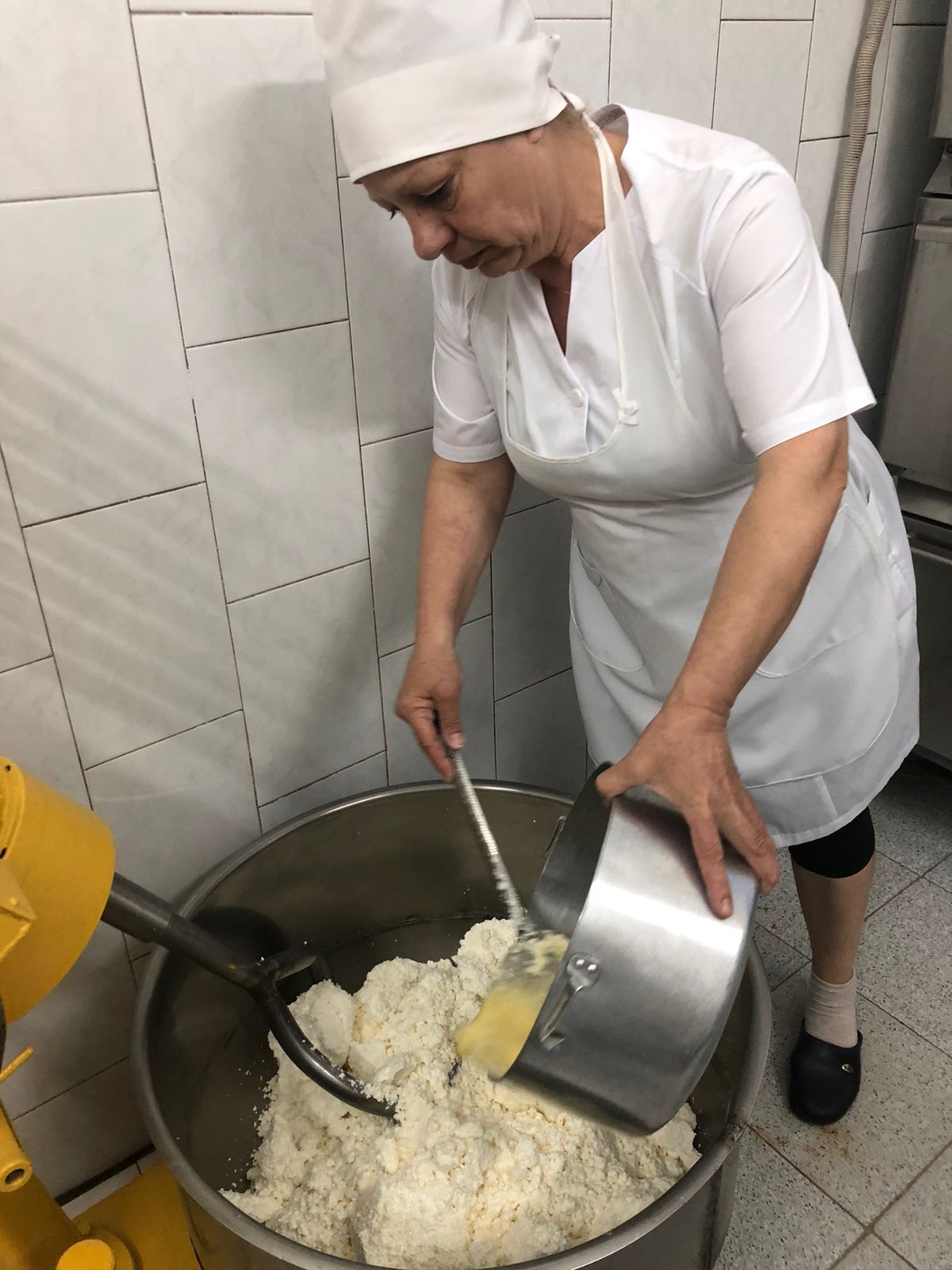 Машина помогает перемешать всё до однородной массы
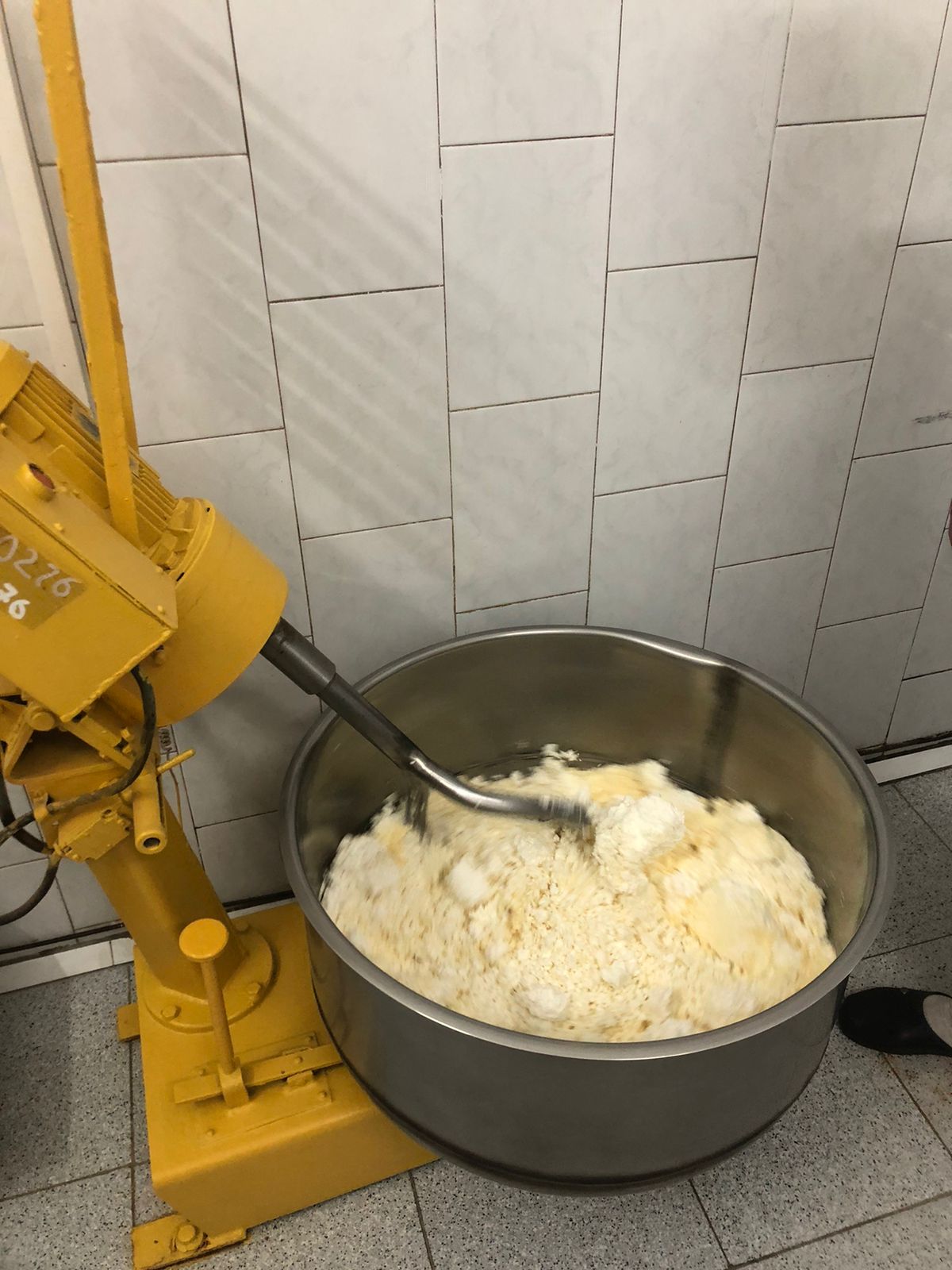 Творожную массу повар равномерно распределяет в специальной форме
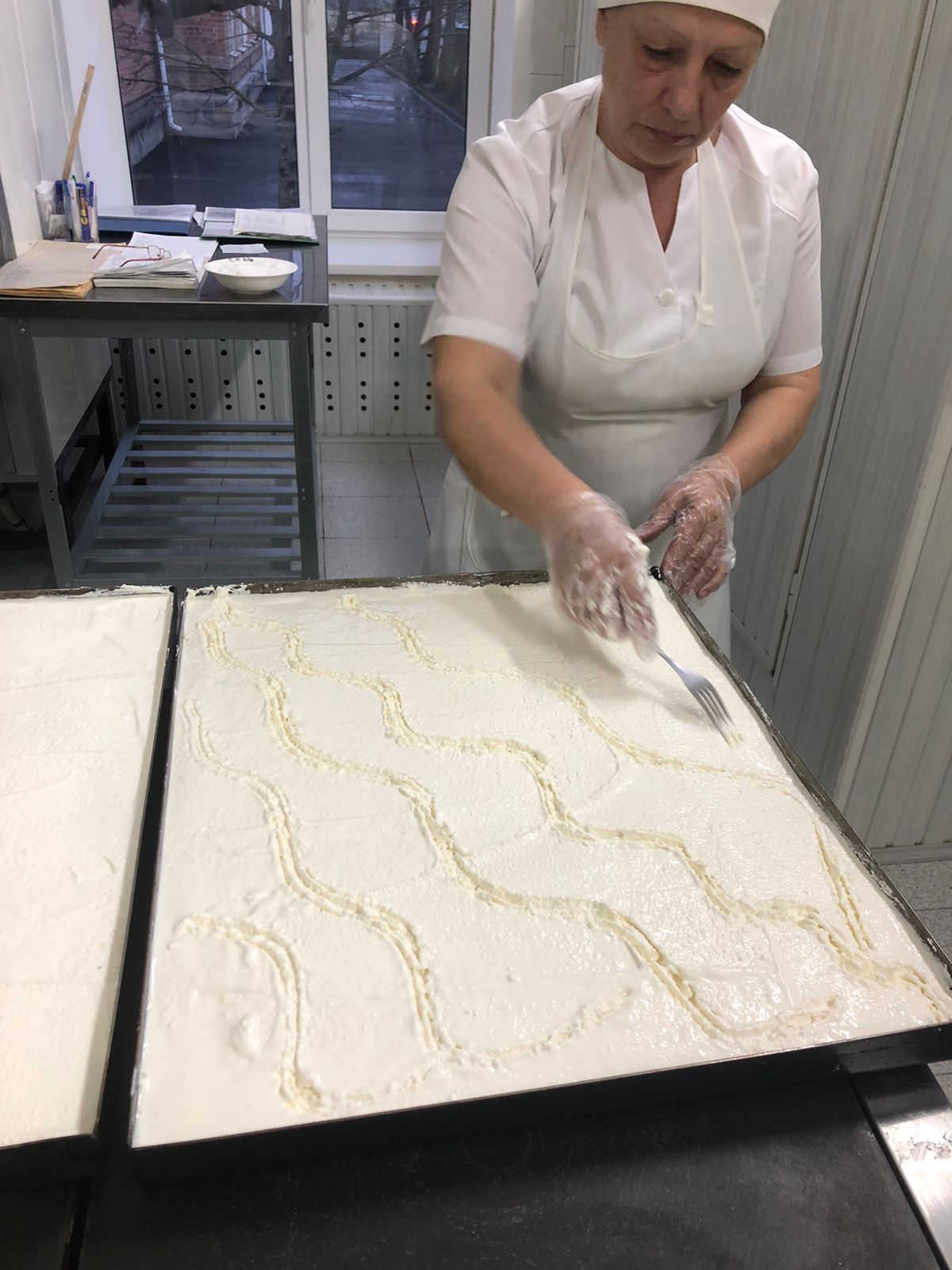 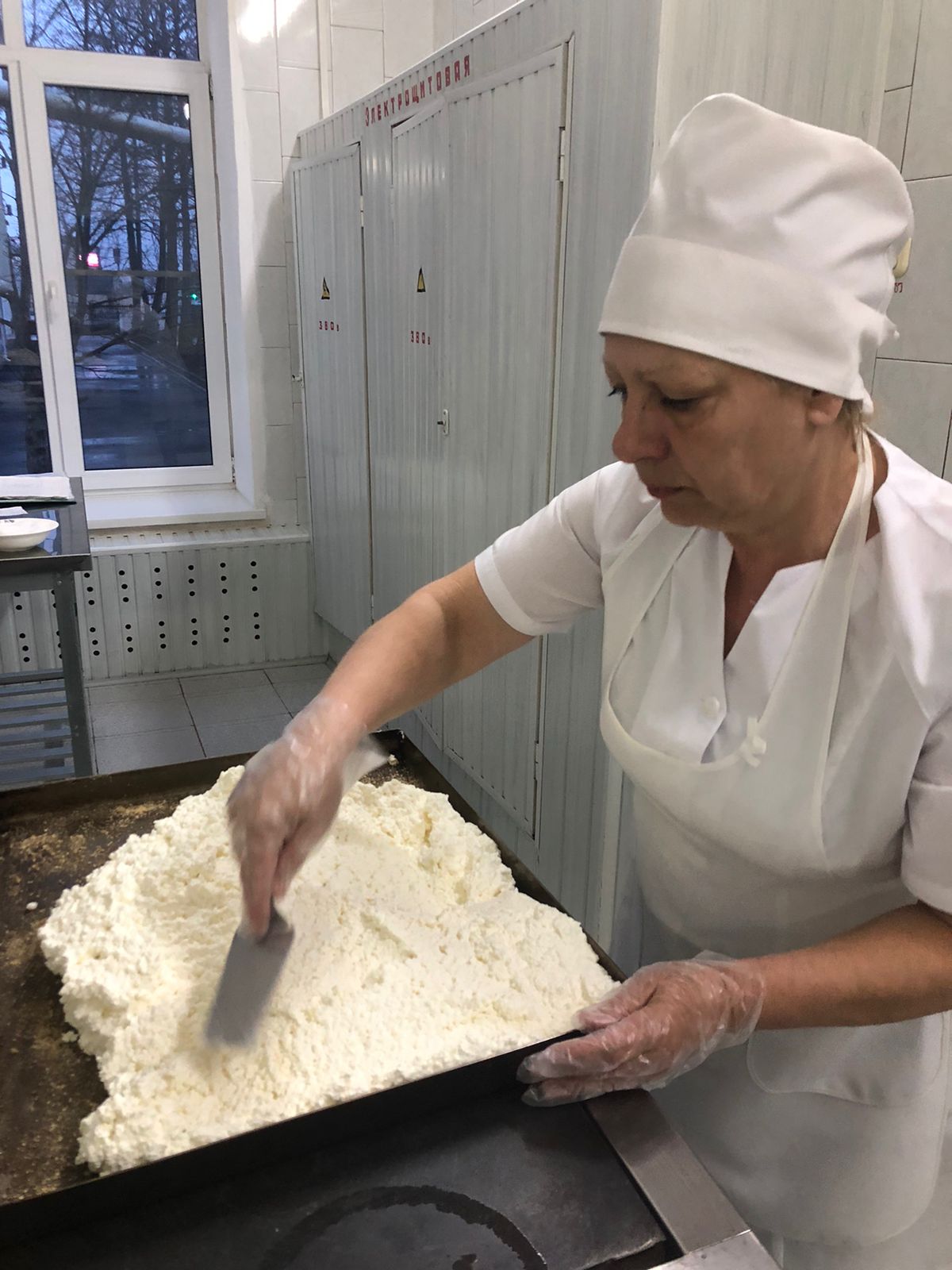 Теперь нашу запеканку Помещаем в специальный шкаф  для выпечки
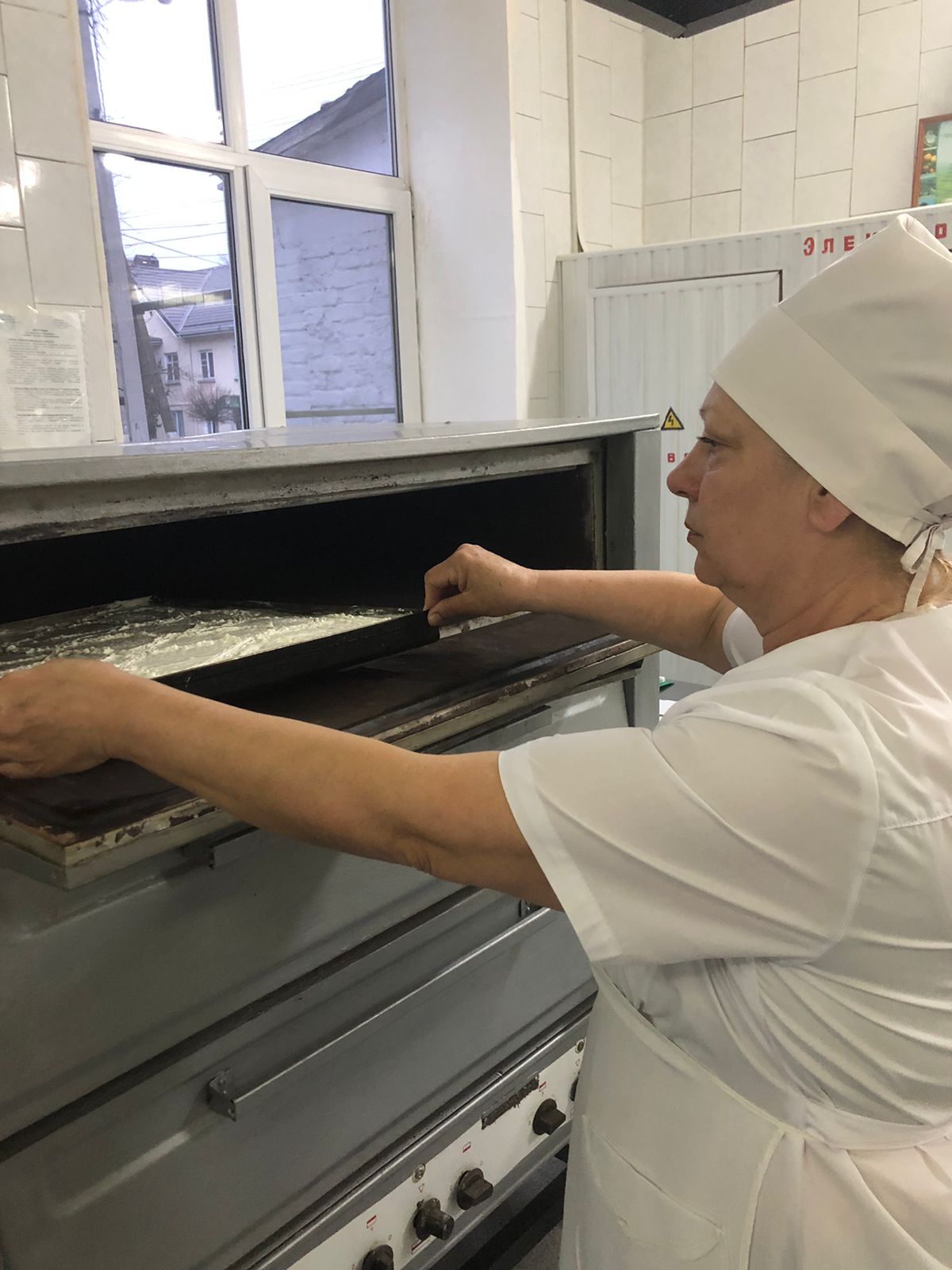 Вот и фрукты на завтрак и горячий сладкий чай
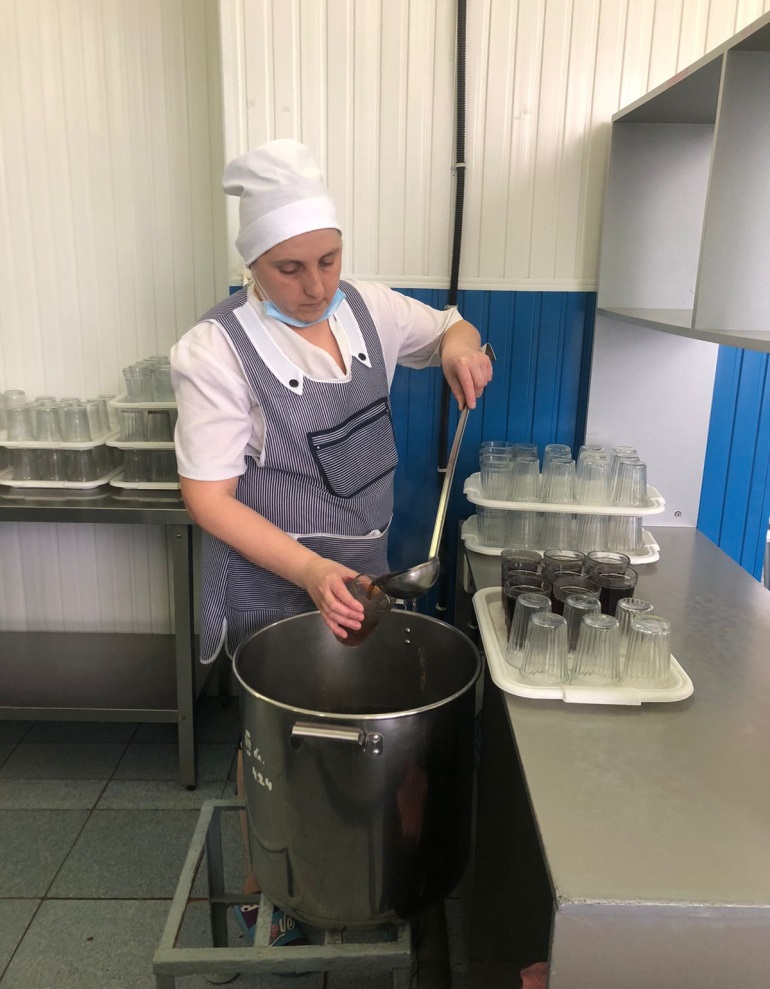 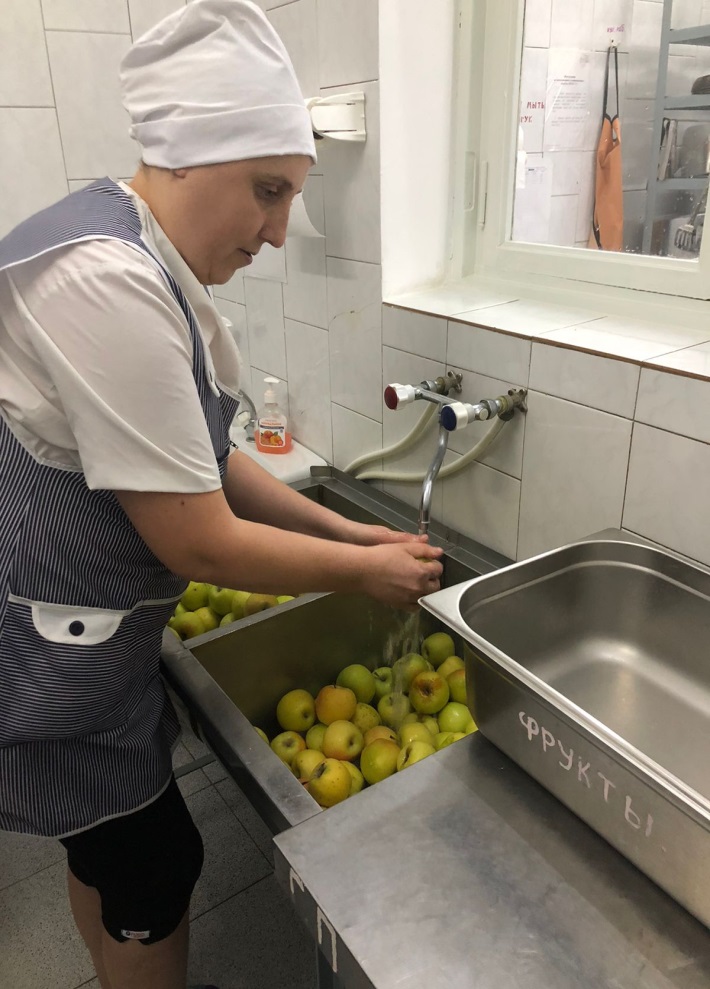 Завтрак готов дежурные накрывают на столы
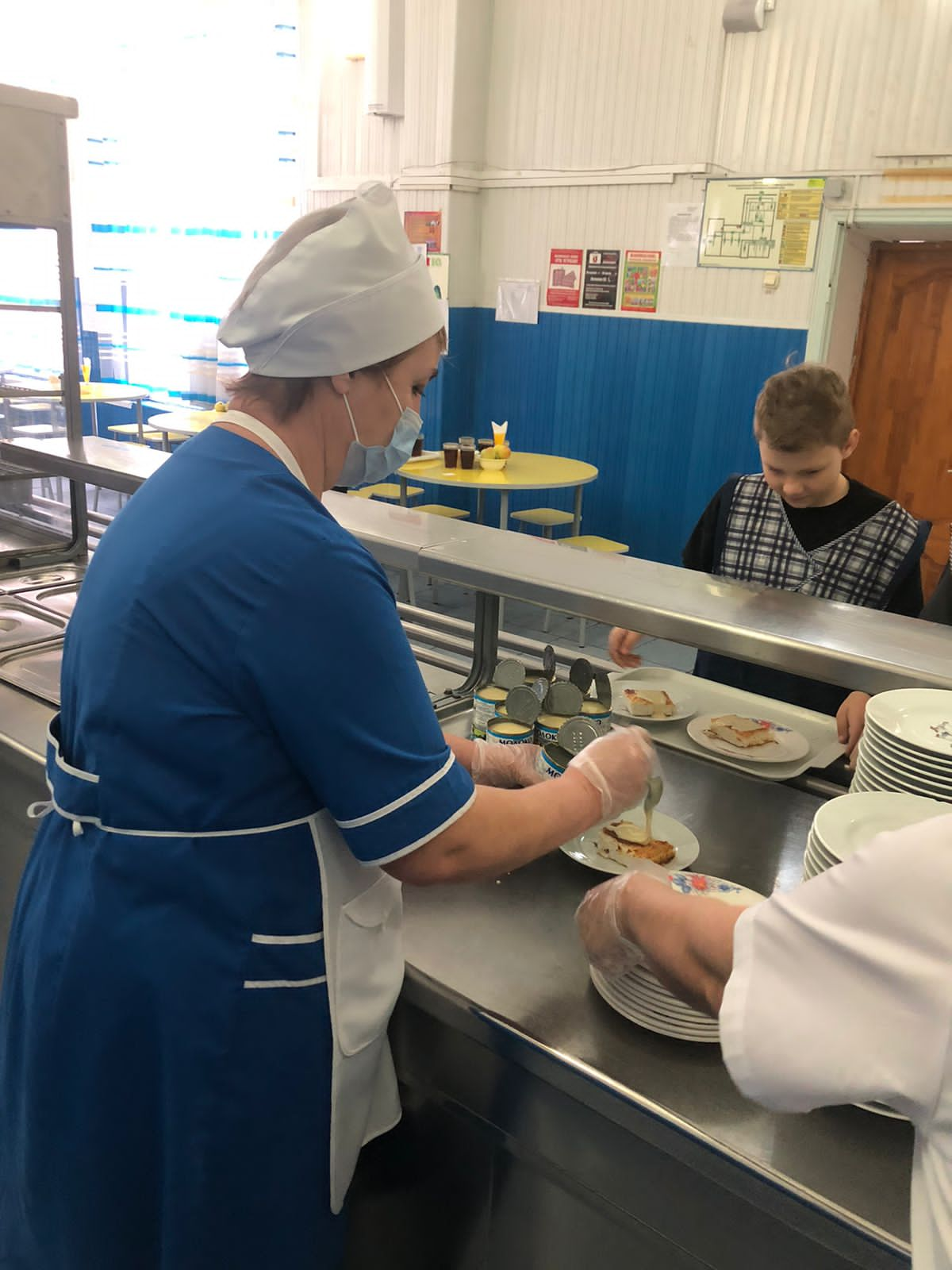